CHÀO MỪNG CẢ LỚP ĐẾN VỚI BÀI HỌC MỚI!
KHỞI ĐỘNG
Một số loài hoa có số lượng cánh hoa luôn là một số cố định. Số cánh hoa trong các bông hoa thường xuất hiện nhiều theo những con số 1, 1, 2, 3, 5, 8, 13, 21,...
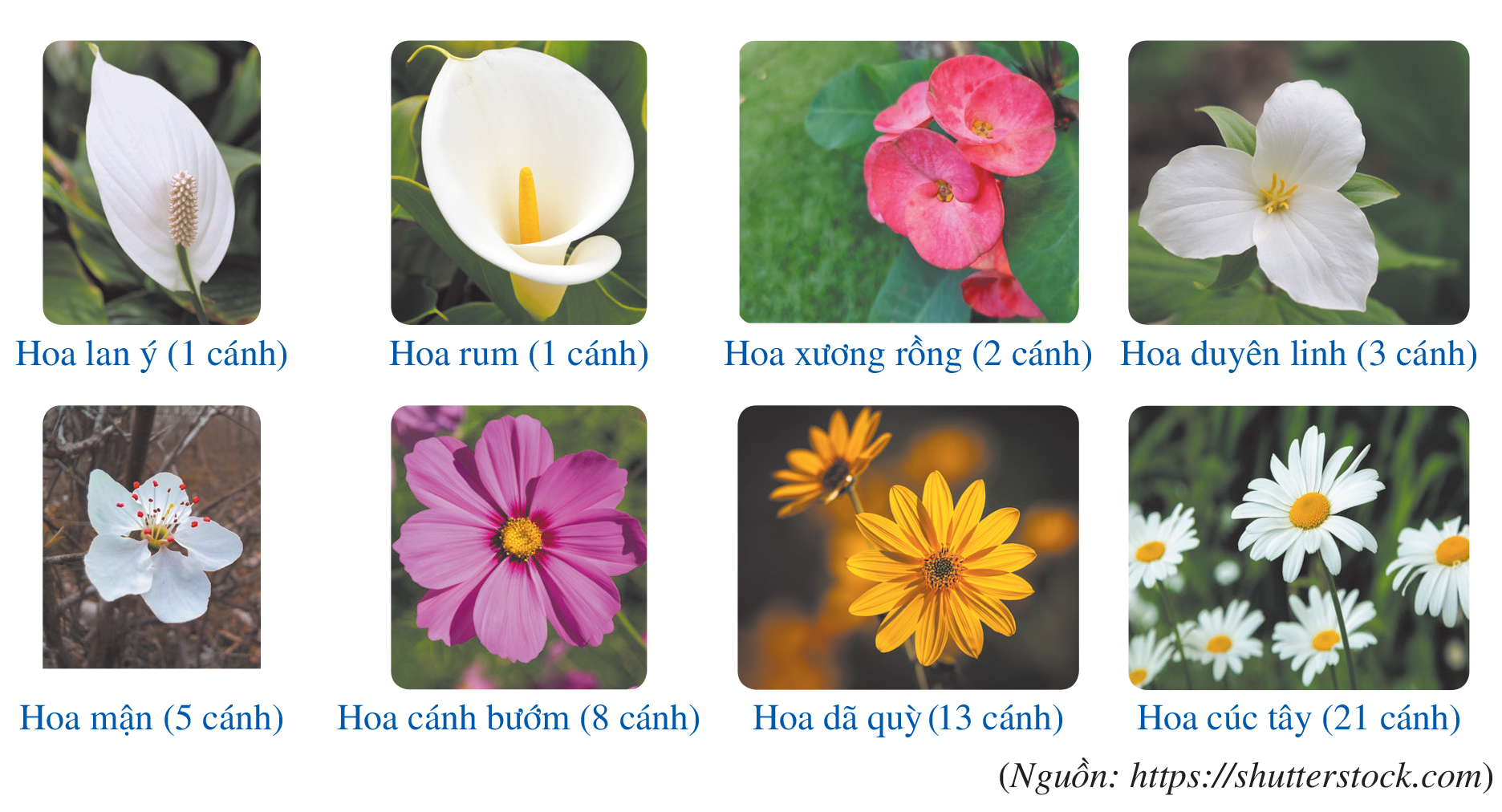 KHỞI ĐỘNG
Ta có thể viết số cánh hoa của các bông hoa ở các hình trên lần lượt như sau: vị trí thứ nhất viết số 1, vị trí thứ hai viết số 1, vị trí thứ ba viết số 2,..., vị trí thứ tám viết số 21.
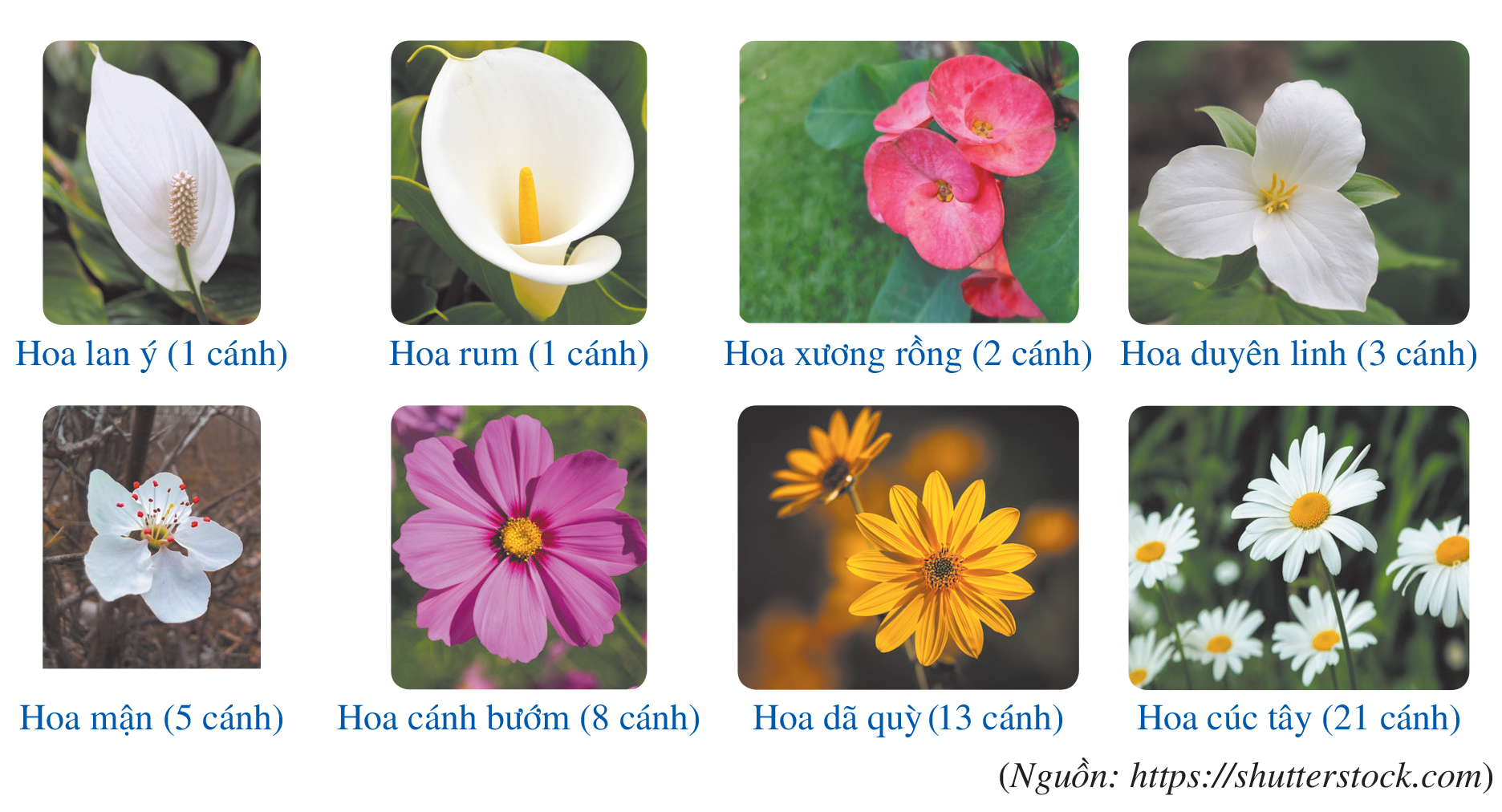 KHỞI ĐỘNG
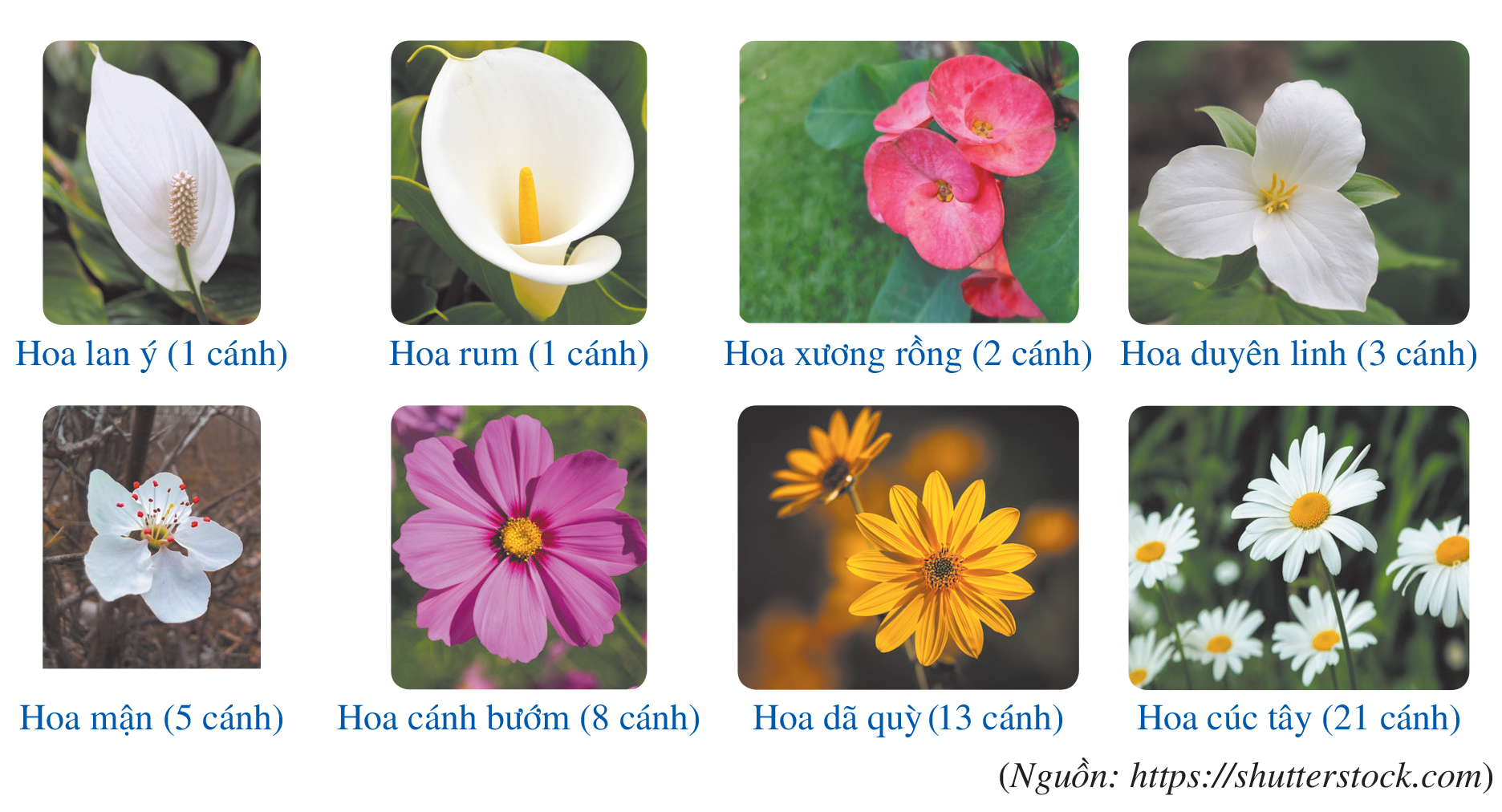 Các số 1,1,2,3,5,8,13,21 được viết theo quy tắc trên gợi nên khái niệm nào trong toán học
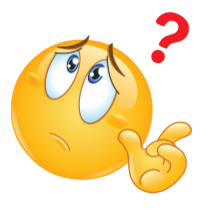 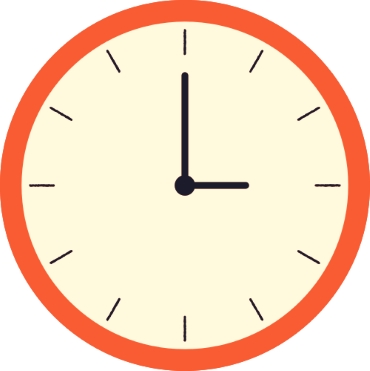 CHƯƠNG II. DÃY SỐ. CẤP SỐ CỘNG.
CẤP SỐ NHÂN
BÀI 1: DÃY SỐ
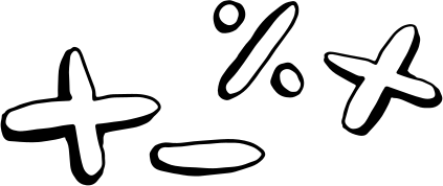 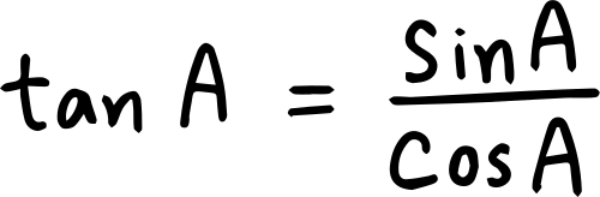 NỘI DUNG BÀI HỌC
01
KHÁI NIỆM
02
CÁCH CHO MỘT DÃY SỐ
03
DÃY SỐ TĂNG, DÃY SỐ GIẢM
04
DÃY SỐ BỊ CHẶN
I. KHÁI NIỆM
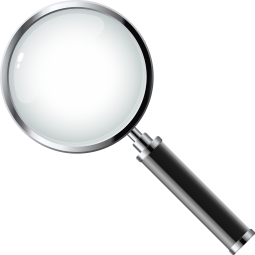 HĐ1
Một vật chuyển động đều với vận tốc 20 m/s. Hãy viết các số chỉ quãng đường (đơn vị: mét) vật chuyển độn được lần lượt trong thời gian 1 giây, 2 giây, 3 giây, 4 giây, 5 giây
Giải:
Quãng đường vật chuyển động được trong thời gian 1 giây là: 
20 . 1 = 20 (m).
Quãng đường vật chuyển động được trong thời gian 2 giây là: 
20 . 2 = 40 (m).
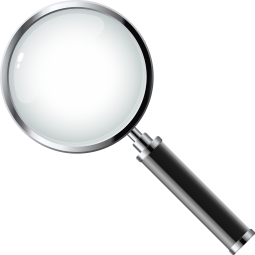 Giải:
20
40
60
80
100
Các số chỉ quãng đường (đơn vị: mét) vật chuyển động được lần lượt trong thời gian 1 giây, 2 giây, 3 giây, 4 giây, 5 giây theo hàng ngang là: 20, 40, 60, 80, 100.
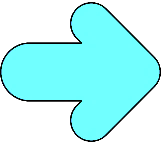 KHÁI NIỆM
Ví dụ 1 (SGK - tr.44)
Giải
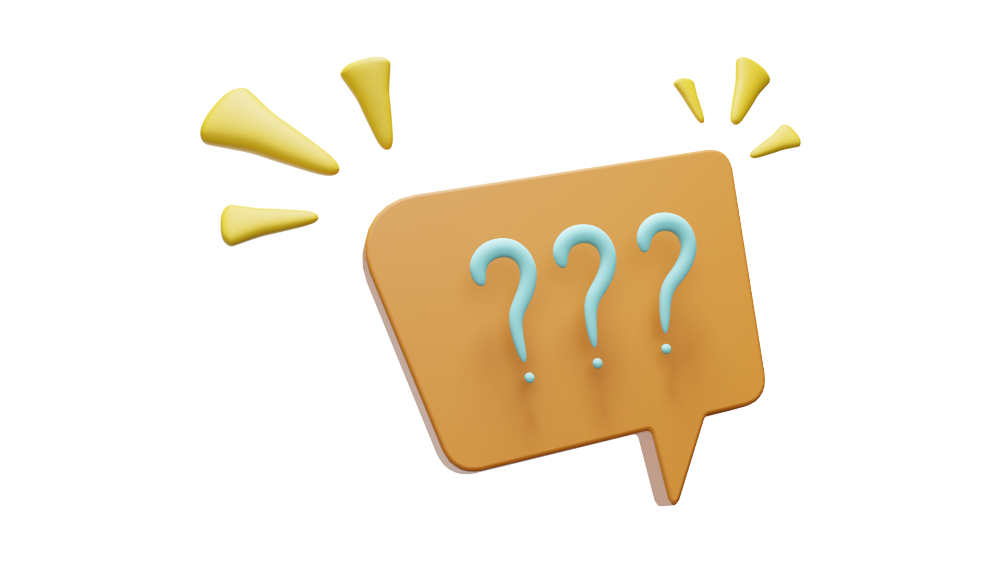 Luyện tập 1
Giải
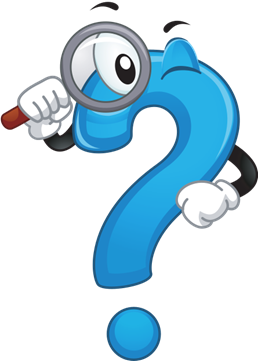 Hãy cho biết dãy số trên là dãy vô hạn hay dãy hữu hạn?
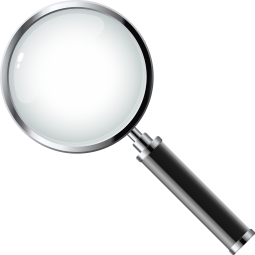 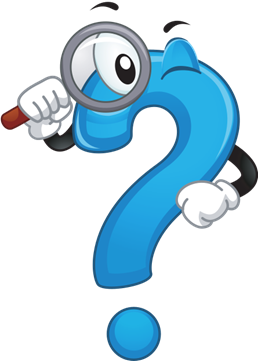 HĐ2
Giải:
Vô hạn
KHÁI NIỆM
Dãy số không đổi là dãy số có tất cả các số hạng đều bằng nhau
Chú ý:
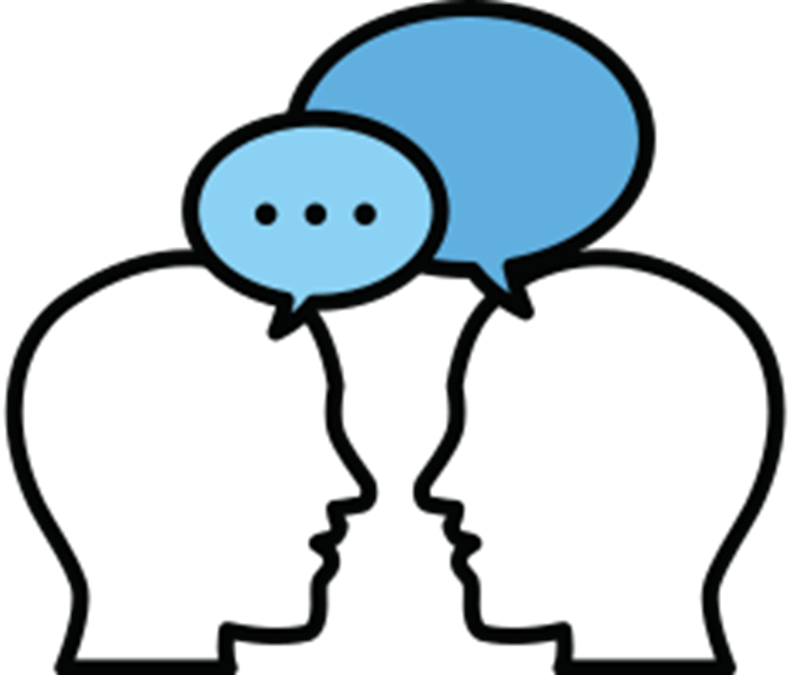 Thảo luận nhóm đôi, hoàn thành Ví dụ2
Ví dụ 2 (SGK - tr.44)
Giải
Ví dụ 2 (SGK - tr.44)
Giải
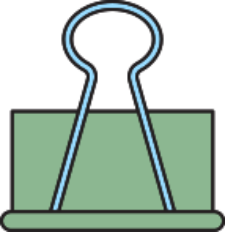 Luyện tập 2
Giải
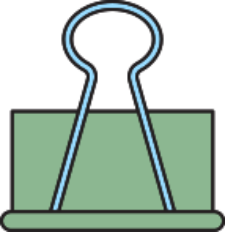 Luyện tập 2
Giải
II. 
CÁCH CHO MỘT DÃY SỐ
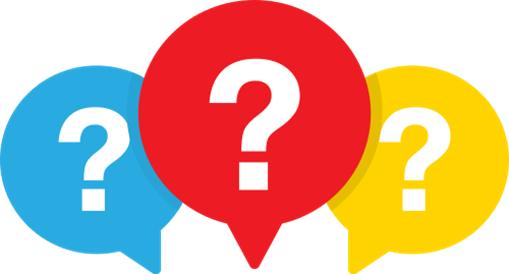 HĐ3
a) Hãy nêu cách xác định mỗi số hạng của các dãy số (1), (2), (3), (4).
b) Từ đó hãy cho biết dãy số có thể chho bằng những cách nào.
Giải:
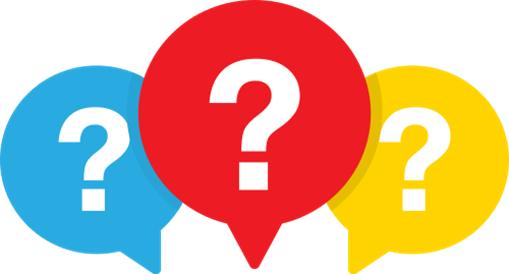 a) Cách xác định mỗi số hạng của các dãy số đã cho là:
- Dãy số (1) được xác định bằng cách liệt kê.
- Dãy số (2) được xác định bằng cách diễn đạt bằng lời cách xác định mỗi số hạng của dãy số đó.
- Dãy số (3) được xác định bằng cách cho công thức của số hạng tổng quát của dãy số đó.
- Dãy số (4) được xác định bằng cách cho bằng phương pháp quy hồi.
b) Từ ý a) ta có thể thấy dãy số có thể cho bằng 4 phương pháp: liệt kê, diễn đạt bằng lời các xác định mỗi số hạng của dãy số đó, cho công thức của số hạng tổng quát của dãy số đó, cho bằng phương pháp quy hồi.
KẾT LUẬN
- Liệt kê các số hạng của dãy số đó (với những dãy số hữu hạn và có ít số hạng).
- Diễn đạt bằng lời cách xác định mỗi số hạng của dãy số đó.
- Cho công thức của số hạng tổng quát của dãy số đó.
- Cho bằng phương pháp truy hồi.
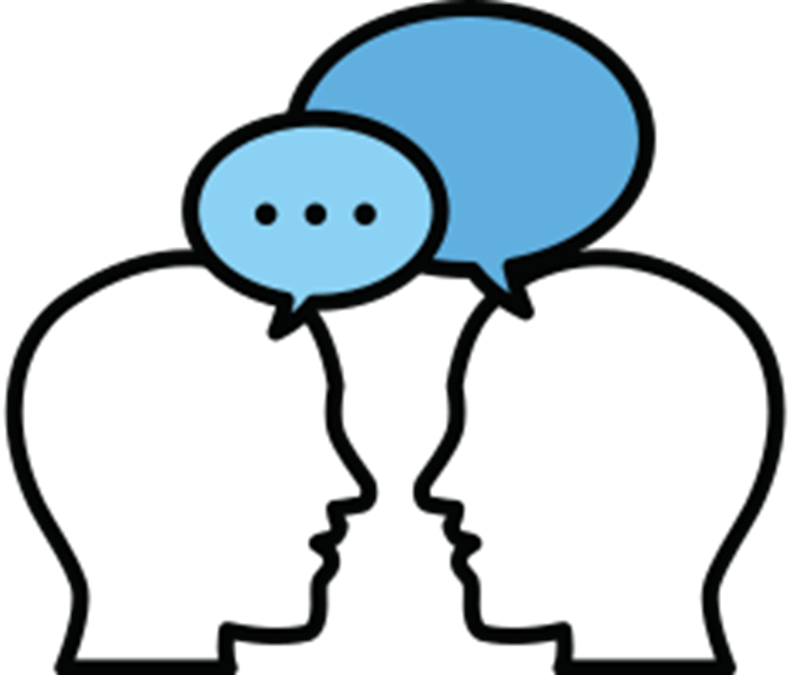 Thảo luận nhóm bốn, hoàn thành Ví dụ 3
Hãy nêu cách xác định mỗi dãy số sau:
Ví dụ 3 (SGK - tr.45)
Ví dụ 3 (SGK - tr.45)
Giải
a) Dãy số (5) được xác định bằng cách liệt kê các số hạng của dãy số.
b) Dãy số (6) được xác định bằng cách diễn đạt bằng lời cách xác định mỗi số hạng của dãy số.
c) Dãy số (7) được xác định bằng cách cho công thức của số hạng tổng quát của dãy số.
d) Dãy số (8) được xác định bằng phhương pháp truy hồi
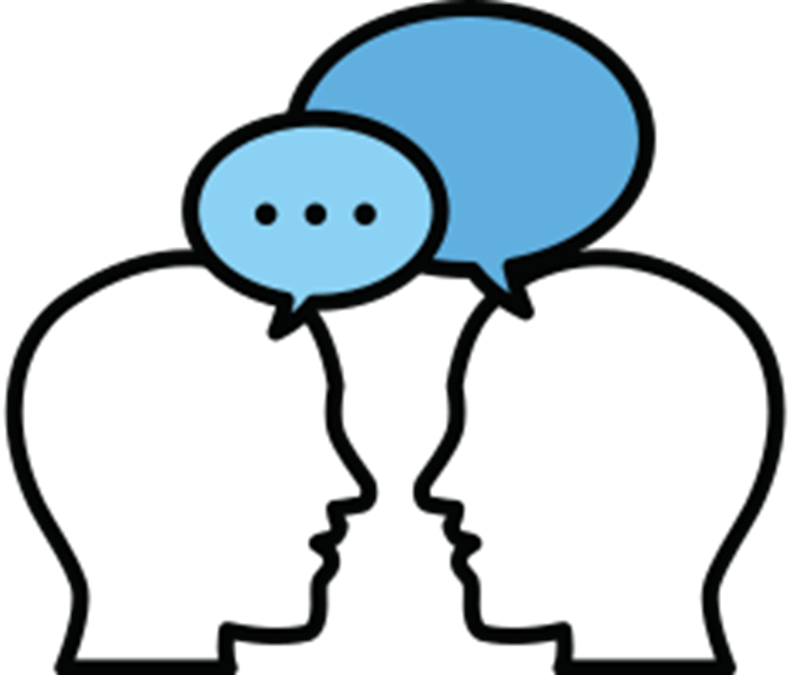 Thảo luận nhóm đôi, hoàn thành Ví dụ 3
Ví dụ 4 (SGK - tr.45)
Giải
Luyện tập 3
Giải
III. 
DÃY SỐ TĂNG, DÃY SỐ GIẢM
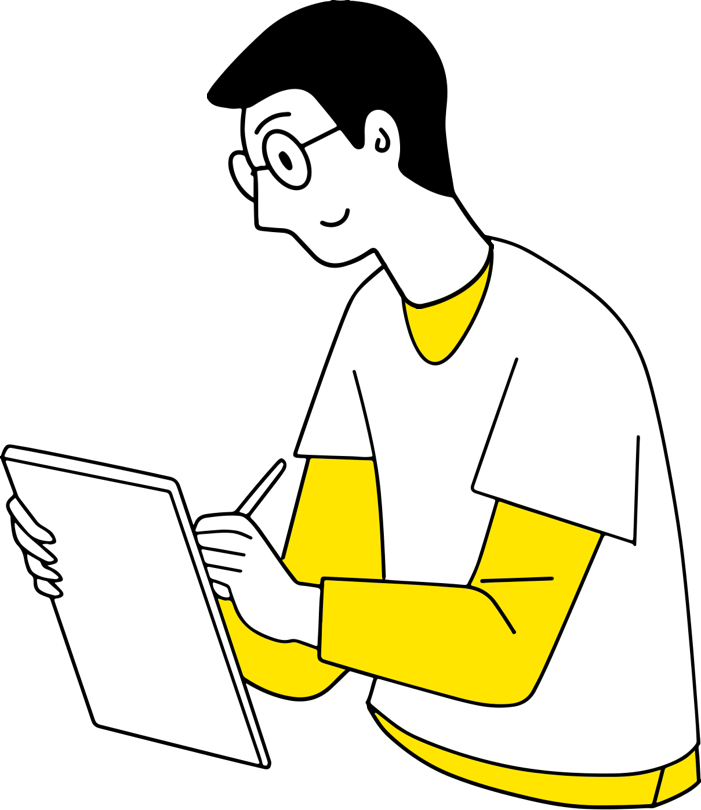 HĐ4
Giải:
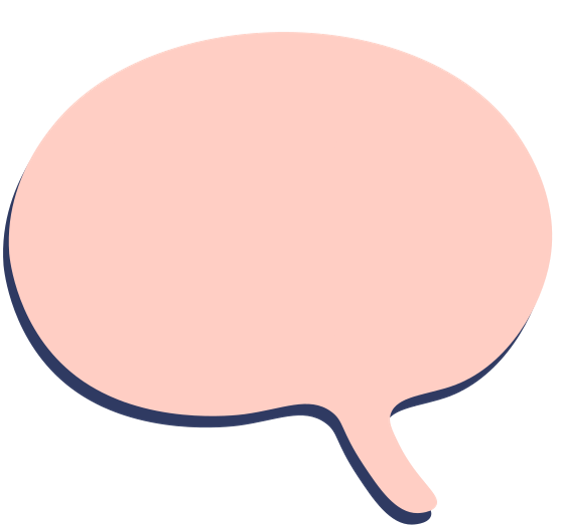 KHÁI NIỆM
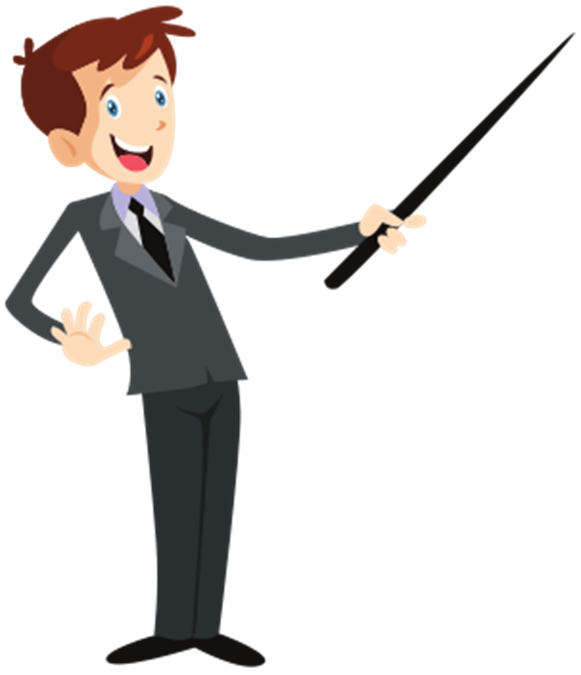 Ví dụ 5 (SGK - tr.46)
Giải
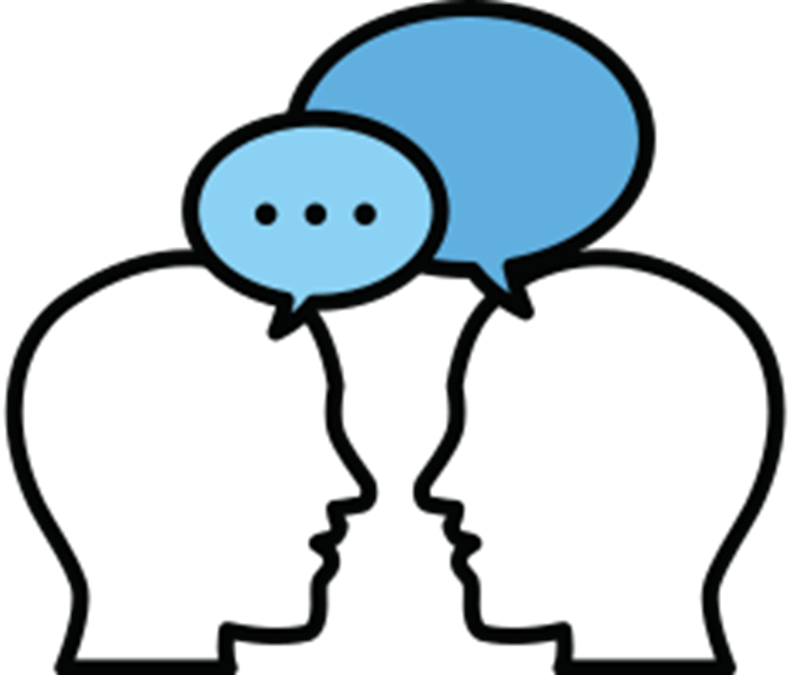 Thảo luận nhóm đôi, hoàn thành Luyện tập 4
Luyện tập 4
Giải
Chú ý:
IV. 
DÃY SỐ BỊ CHẴN
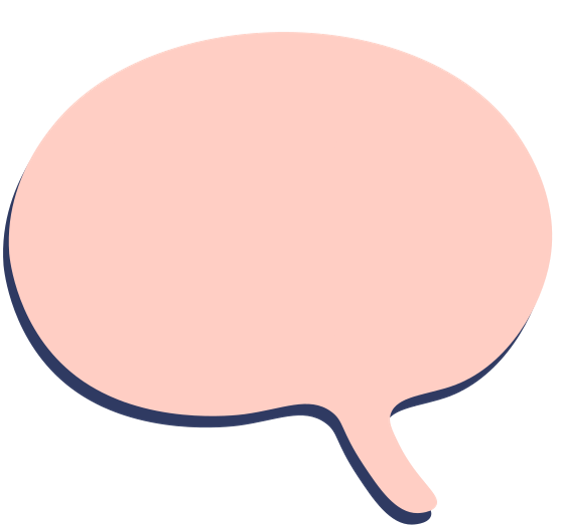 KHÁI NIỆM
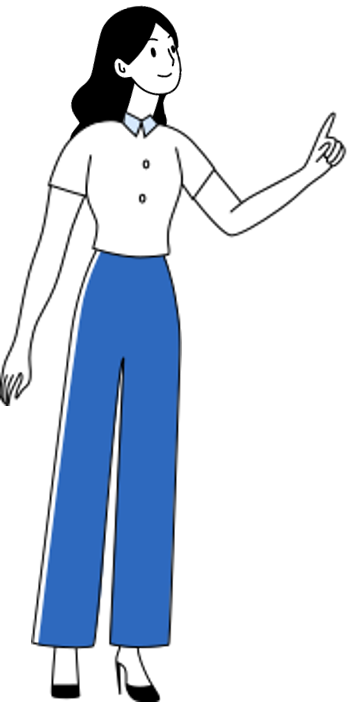 HĐ5
Giải:
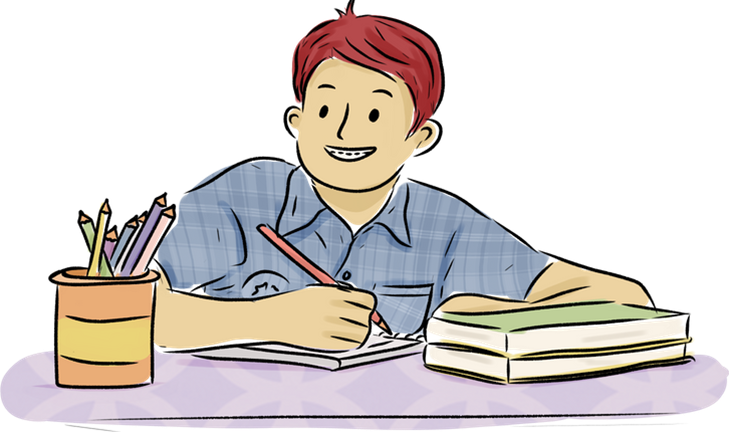 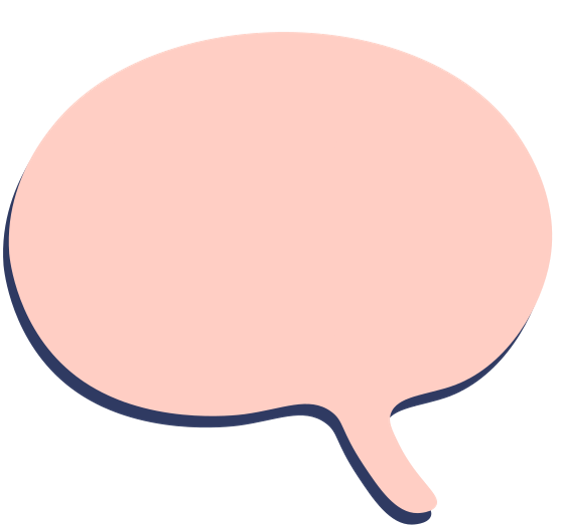 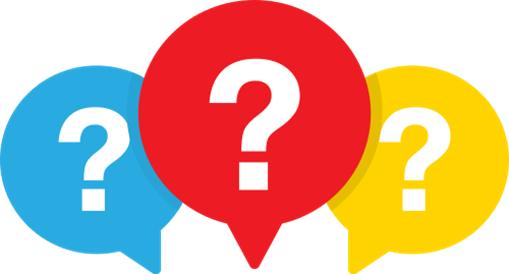 Câu hỏi
Ví dụ 6 (SGK - tr.47)
Giải
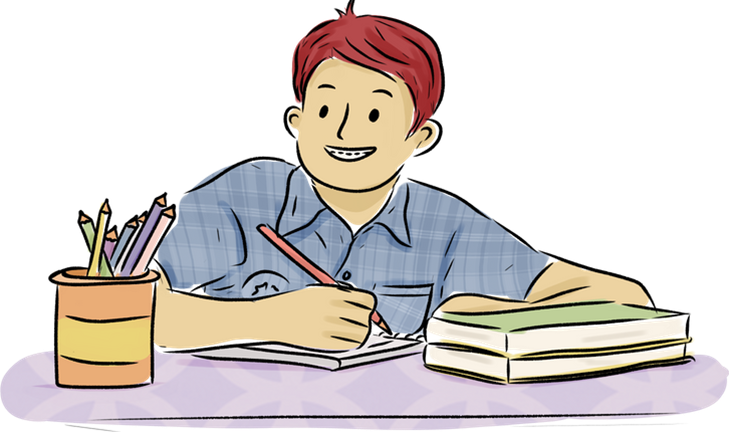 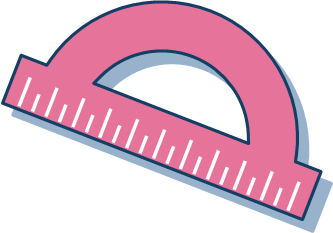 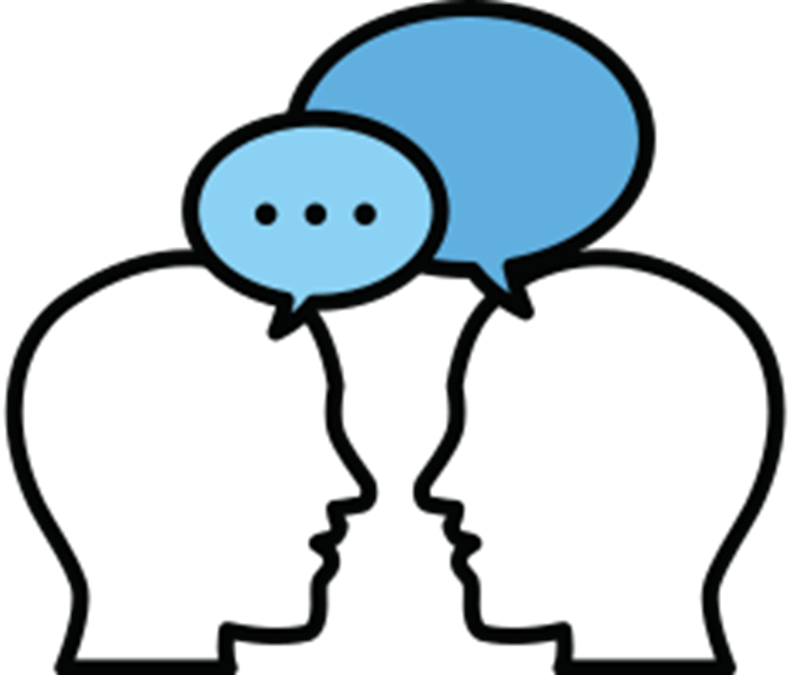 Luyện tập 5
Thảo luận nhóm đôi, hoàn thành Luyện tập 5
Giải:
LUYỆN TẬP
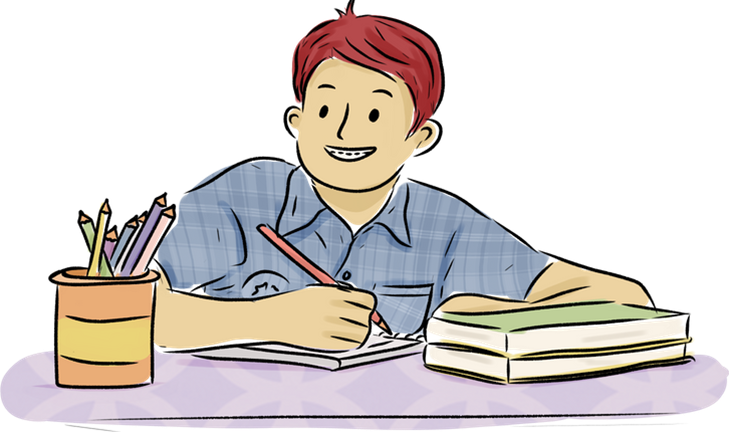 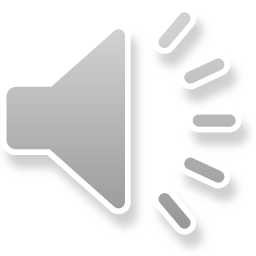 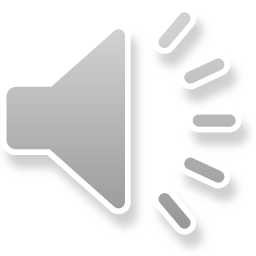 TRÒ CHƠI TRẮC NGHIỆM
C. Là dãy số tăng
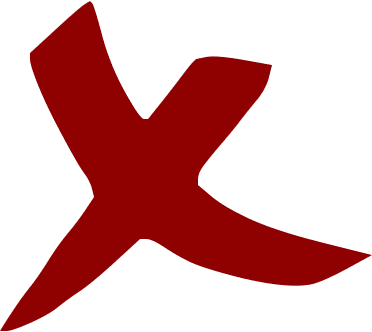 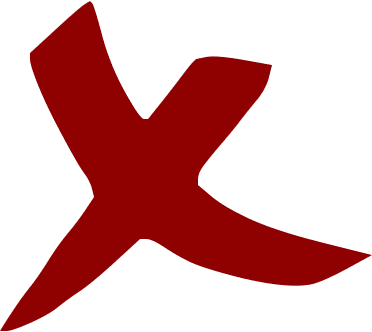 D. Bị chặn trên bởi số 1
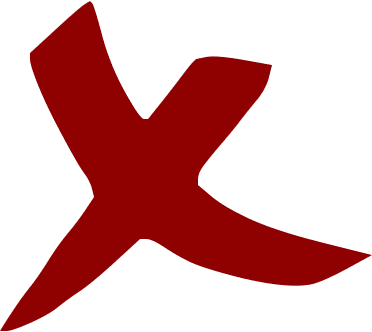 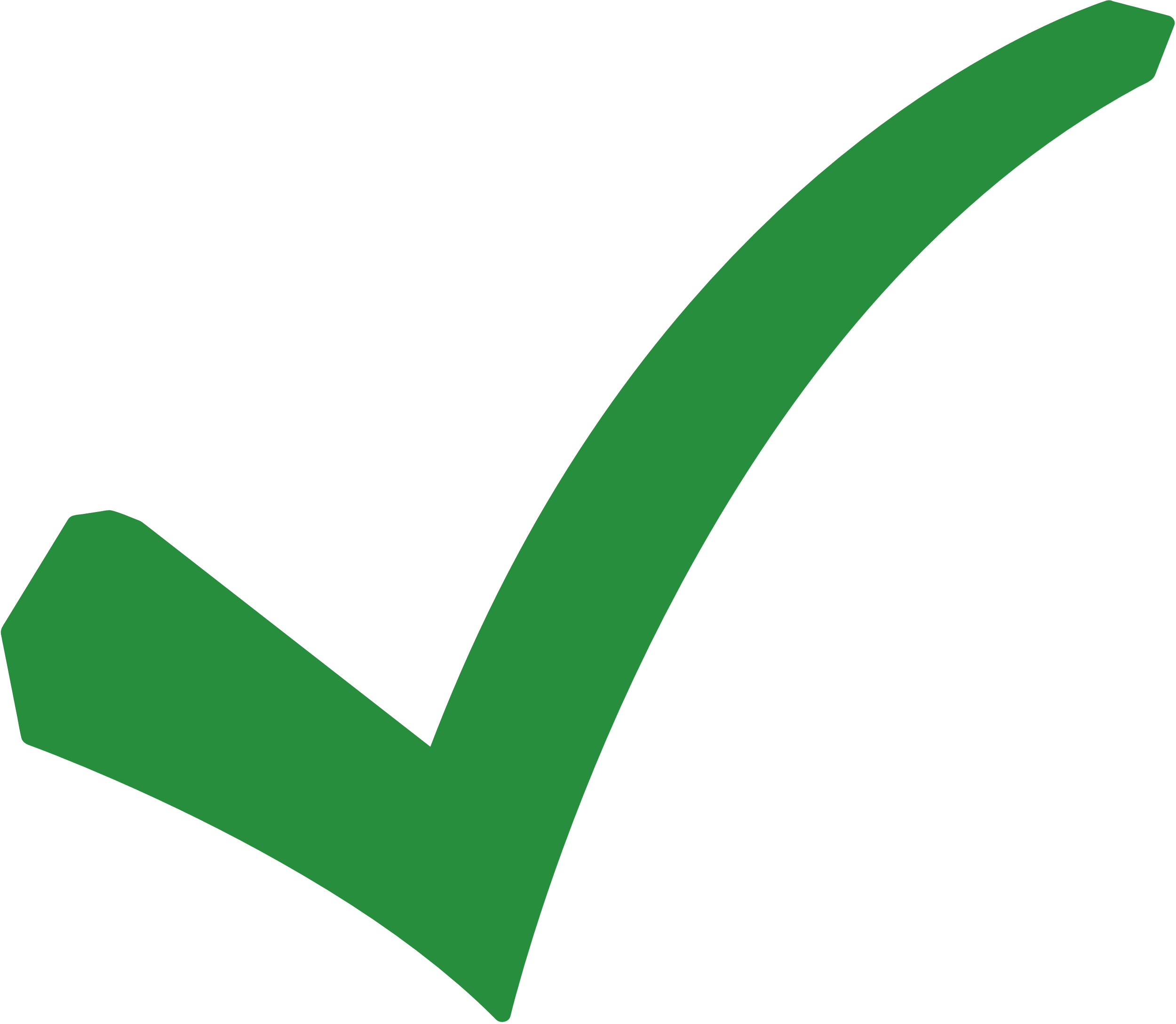 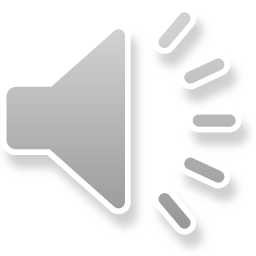 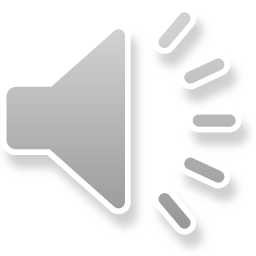 TRÒ CHƠI TRẮC NGHIỆM
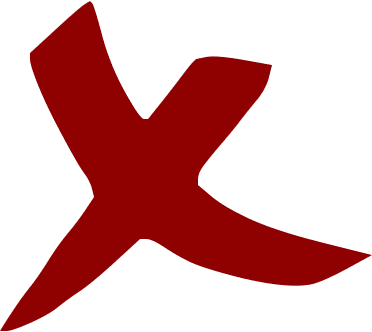 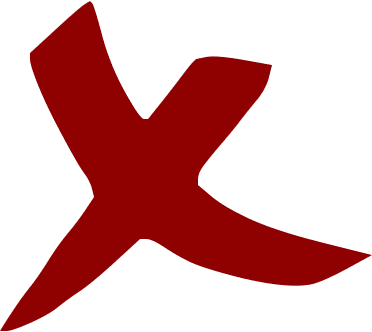 D. Không bị chặn
B. Là dãy số tăng
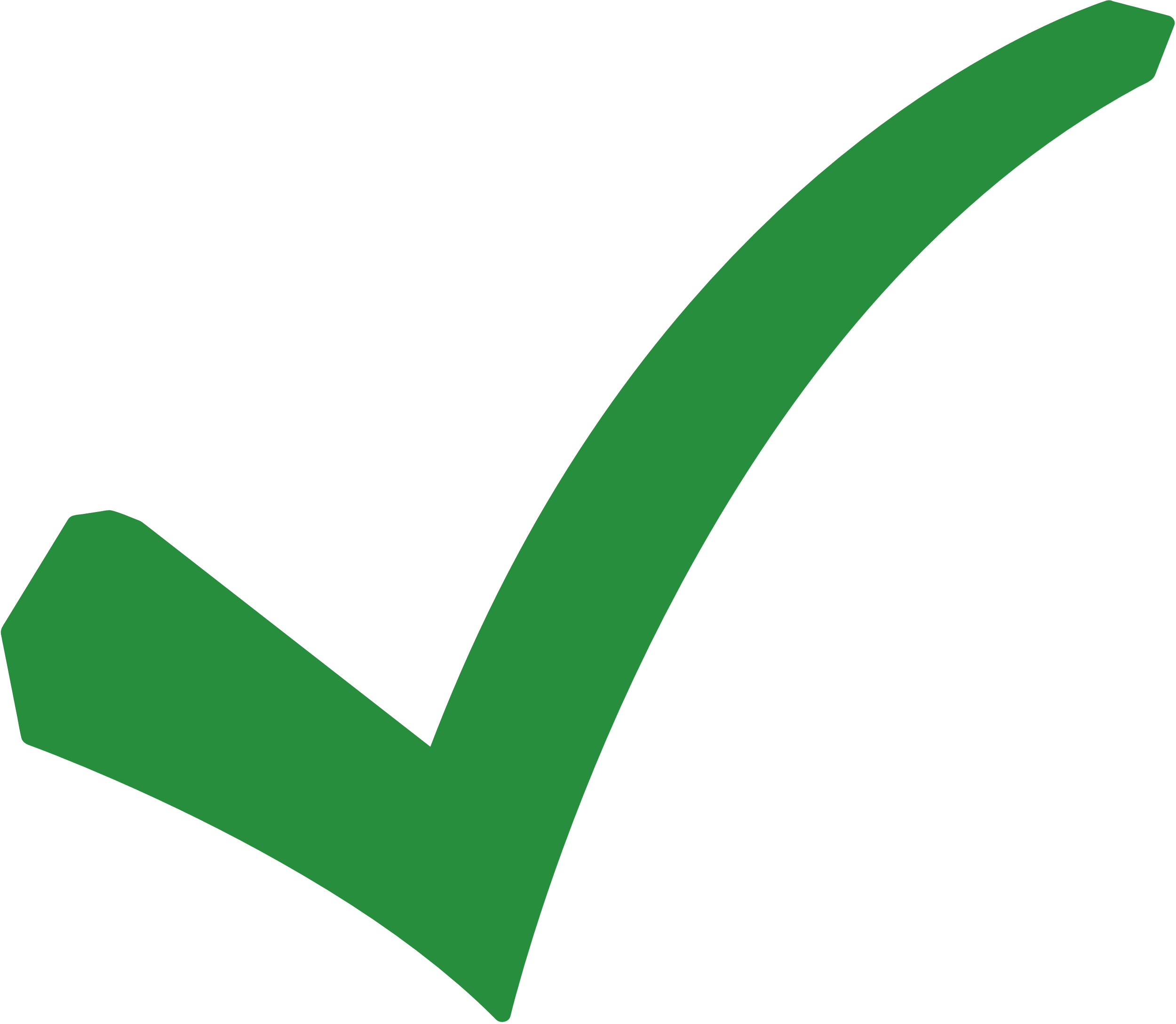 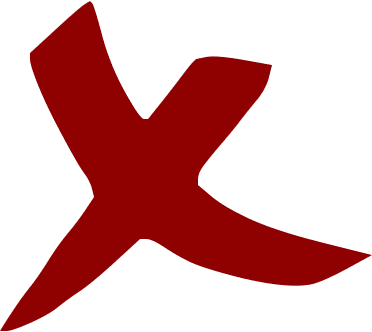 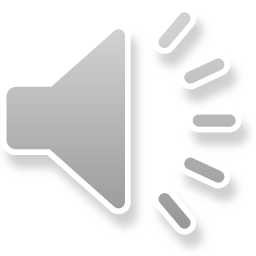 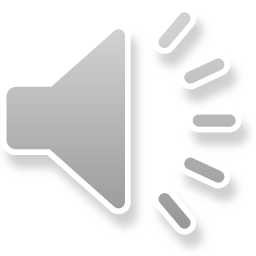 TRÒ CHƠI TRẮC NGHIỆM
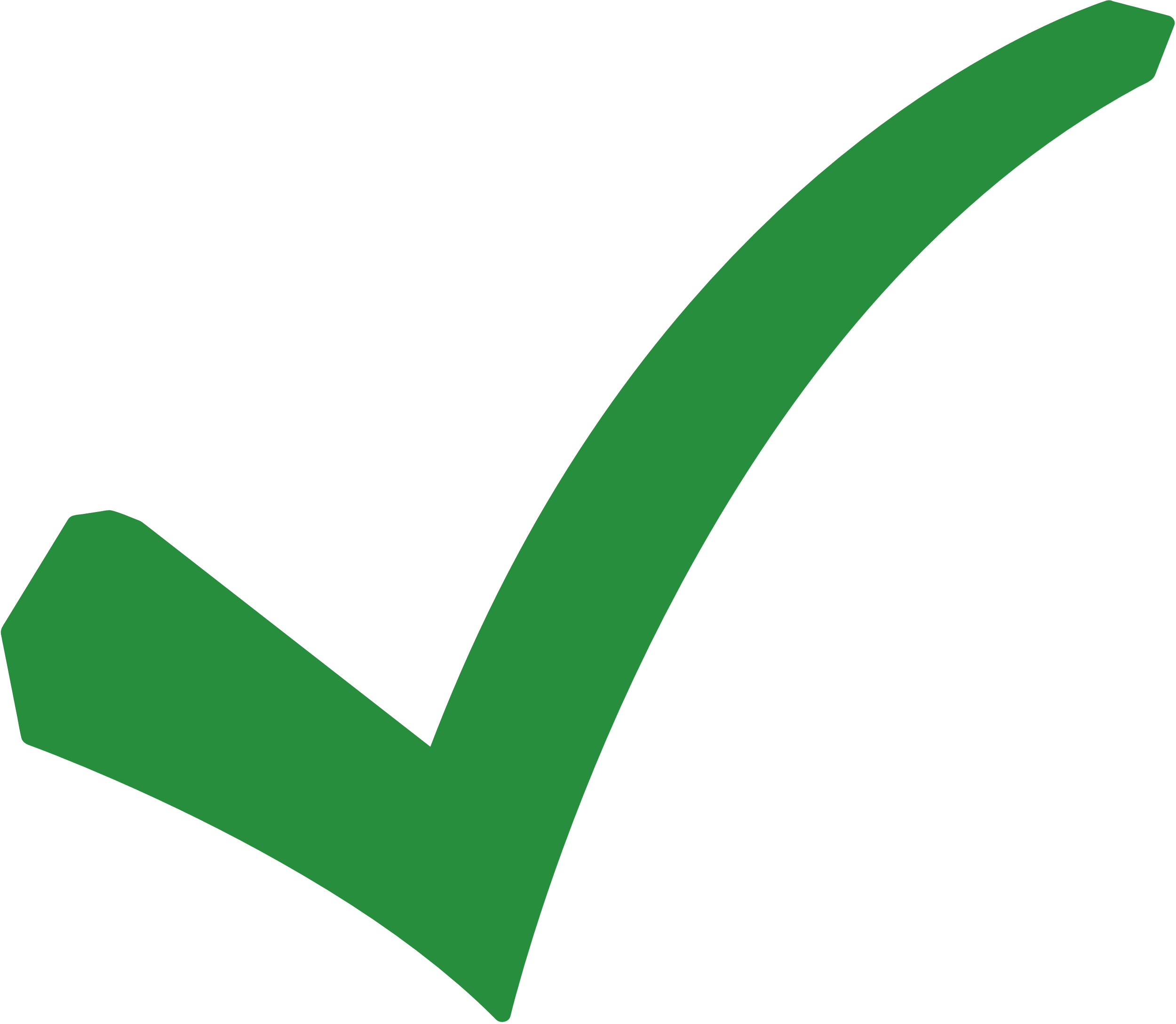 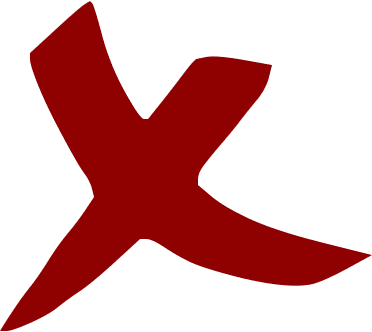 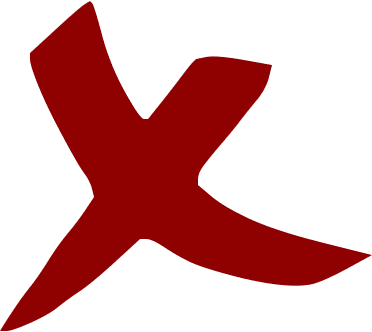 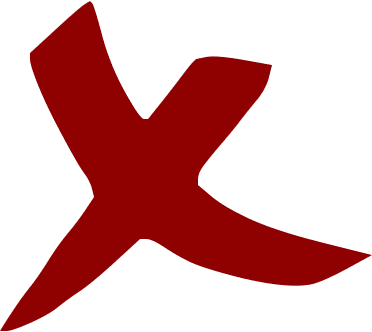 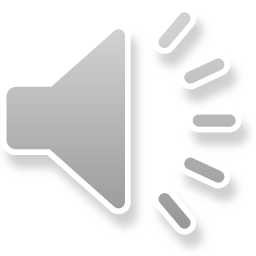 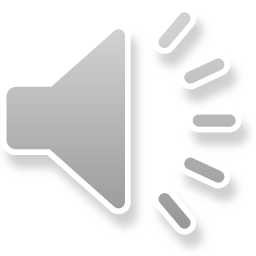 TRÒ CHƠI TRẮC NGHIỆM
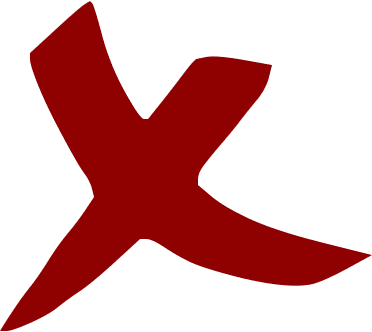 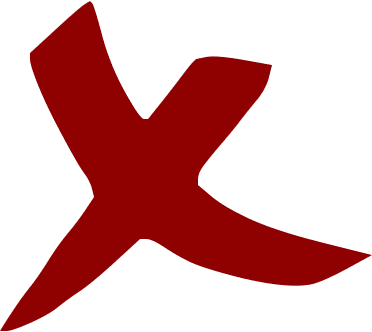 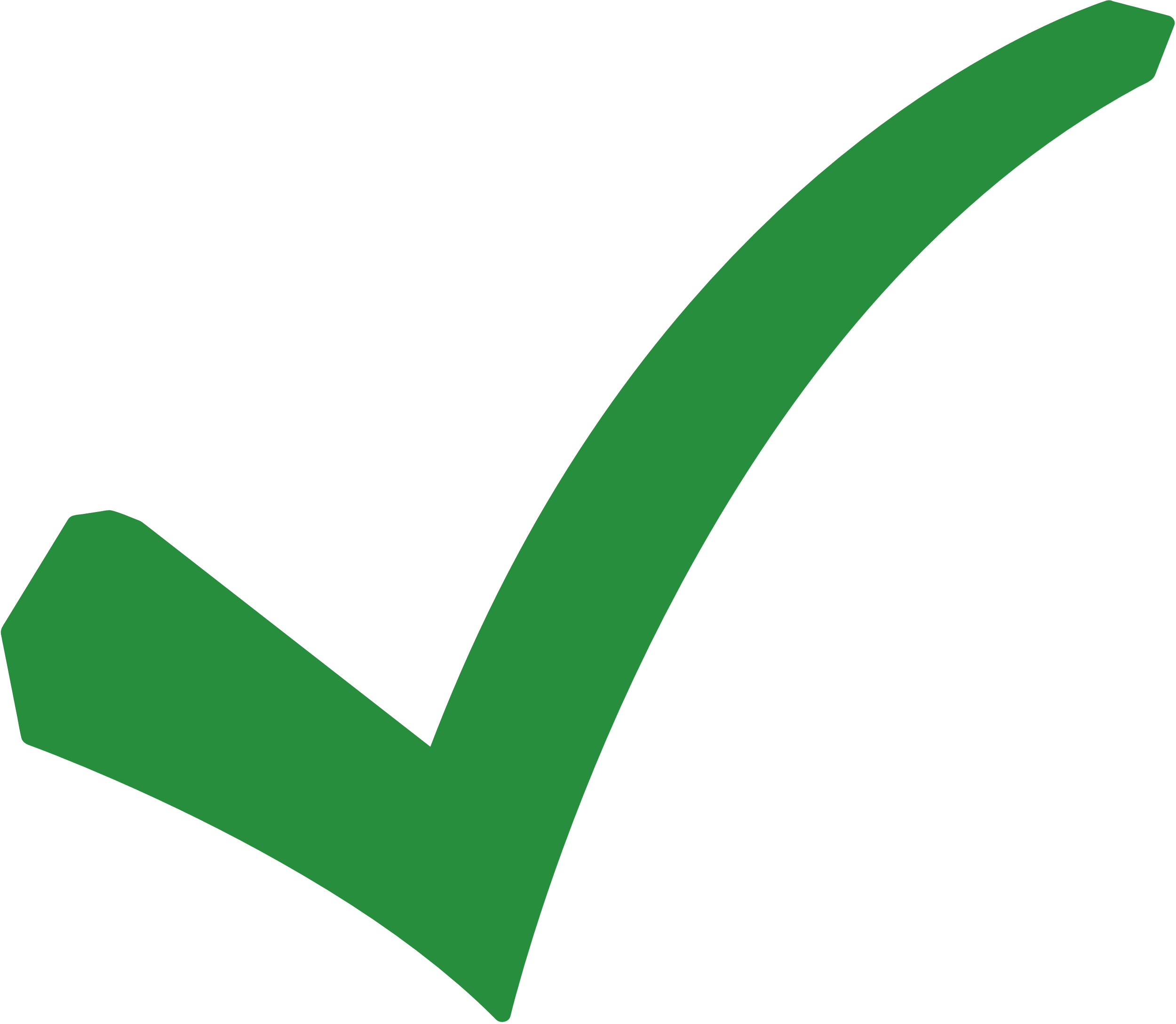 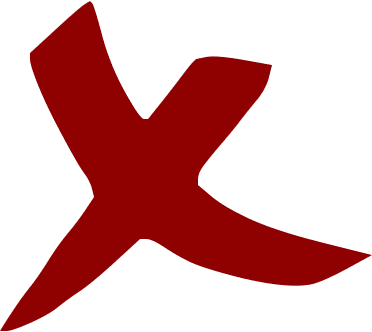 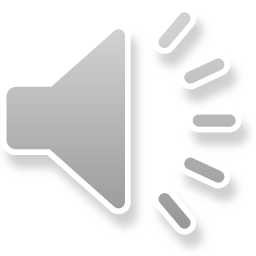 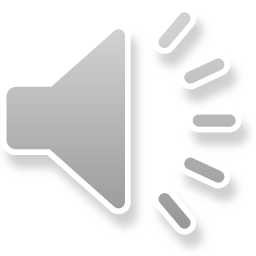 TRÒ CHƠI TRẮC NGHIỆM
C. Là dãy số tăng
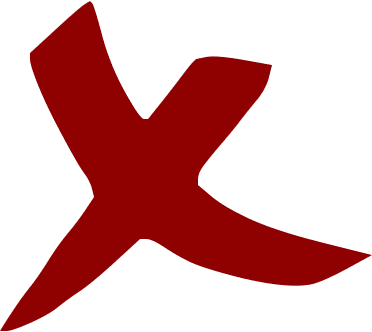 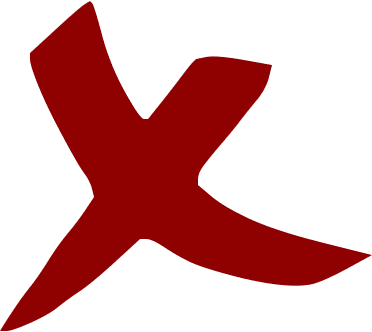 B. Là dãy số giảm.
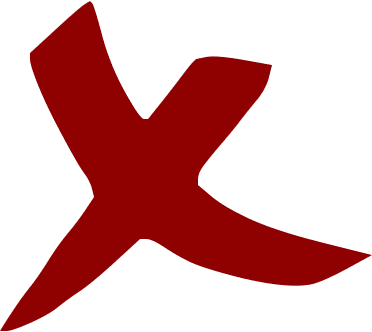 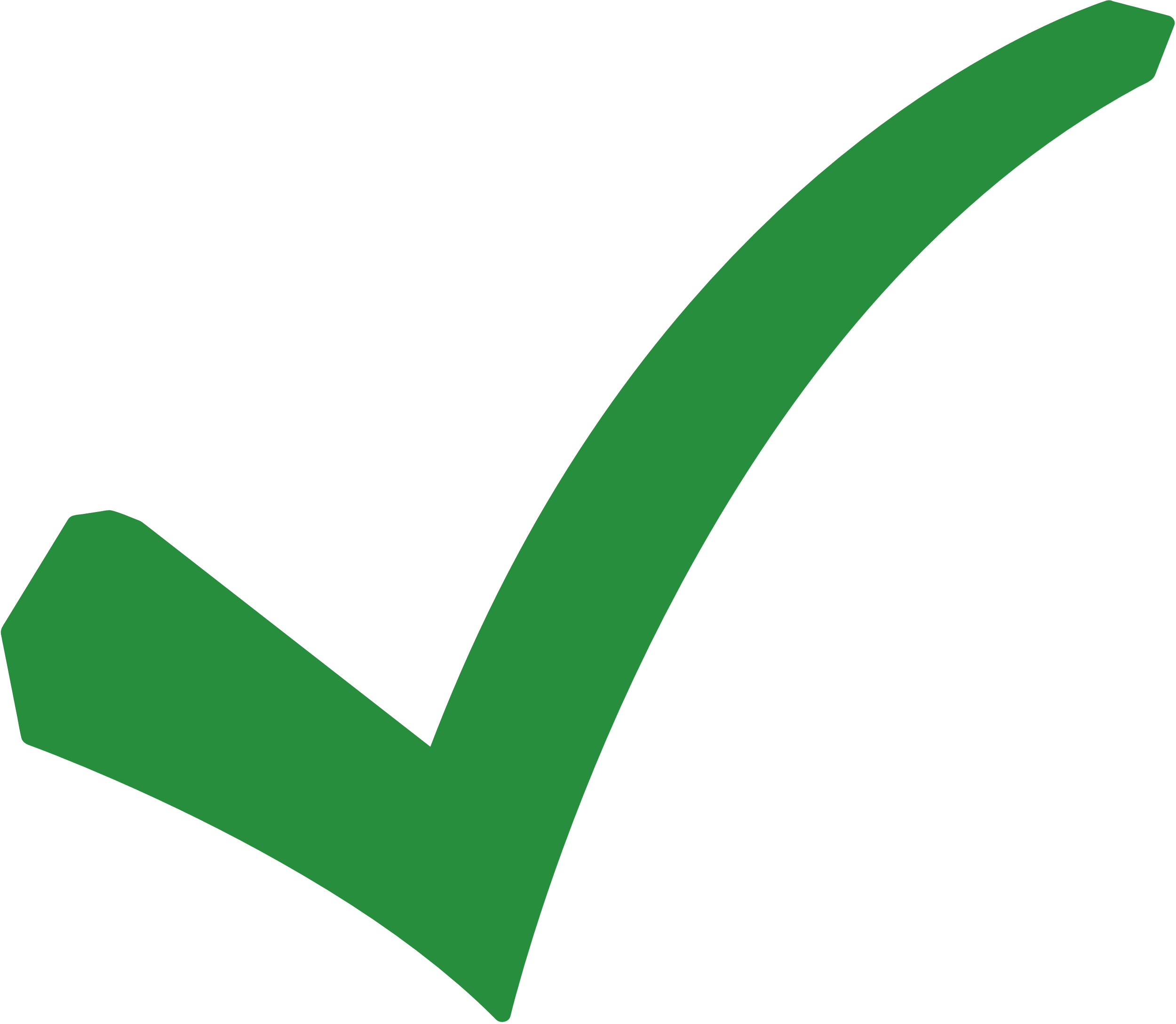 LUYỆN TẬP
Giải
LUYỆN TẬP
Giải
LUYỆN TẬP
Giải
LUYỆN TẬP
Giải
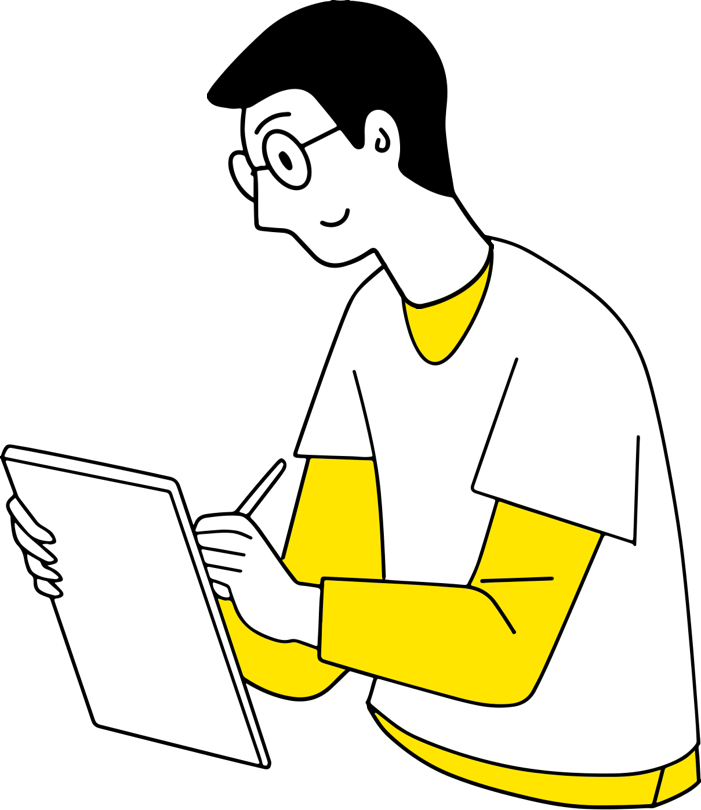 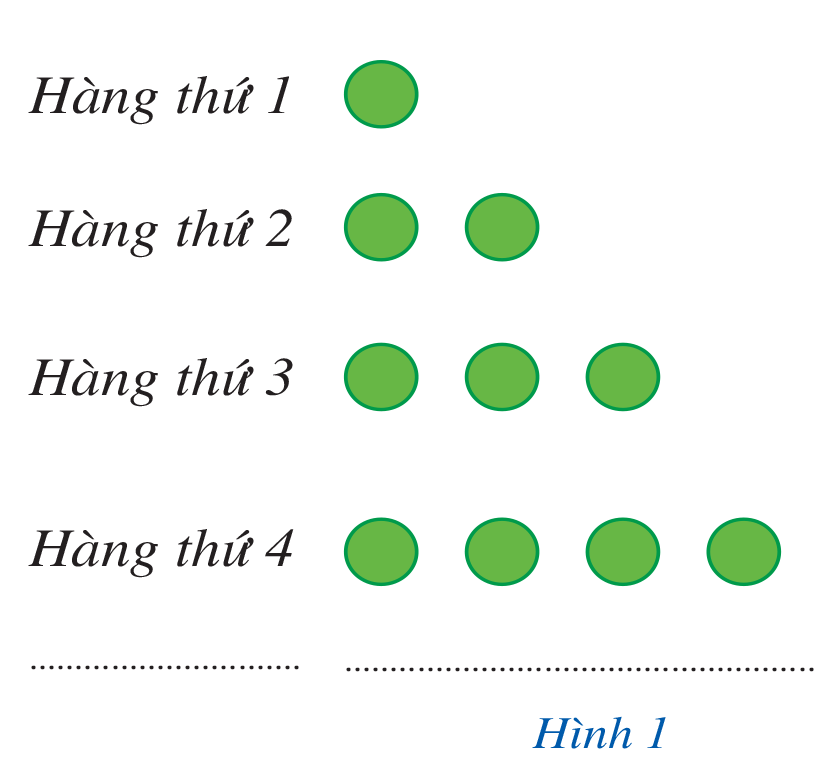 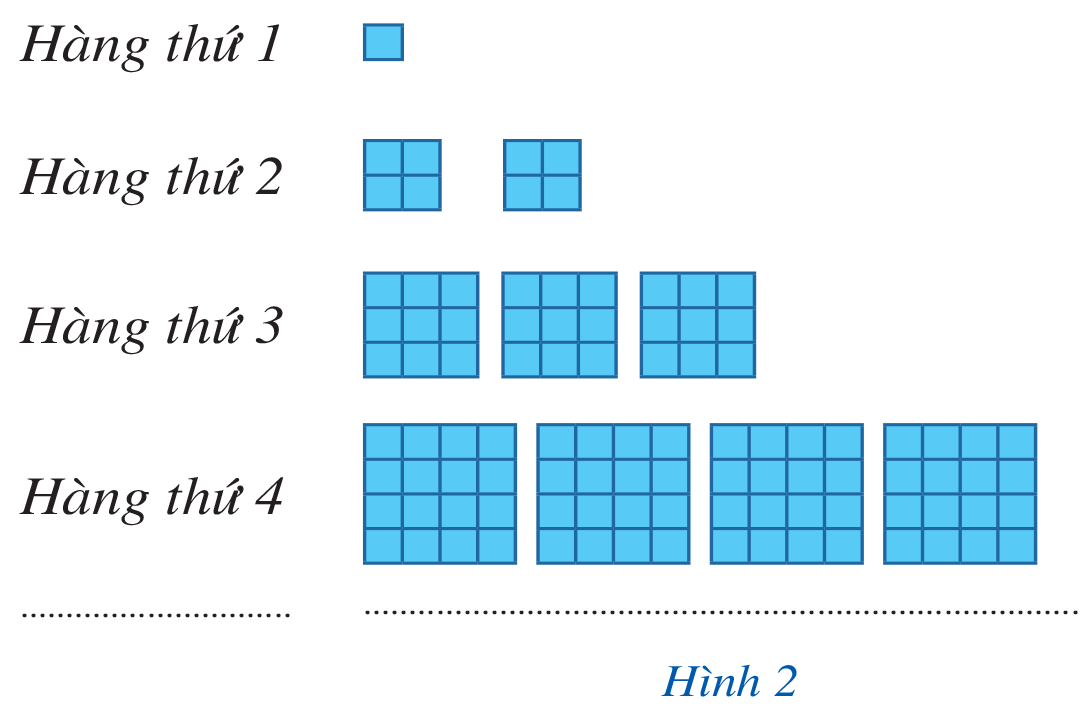 Bài 2 (SGK-tr.48).
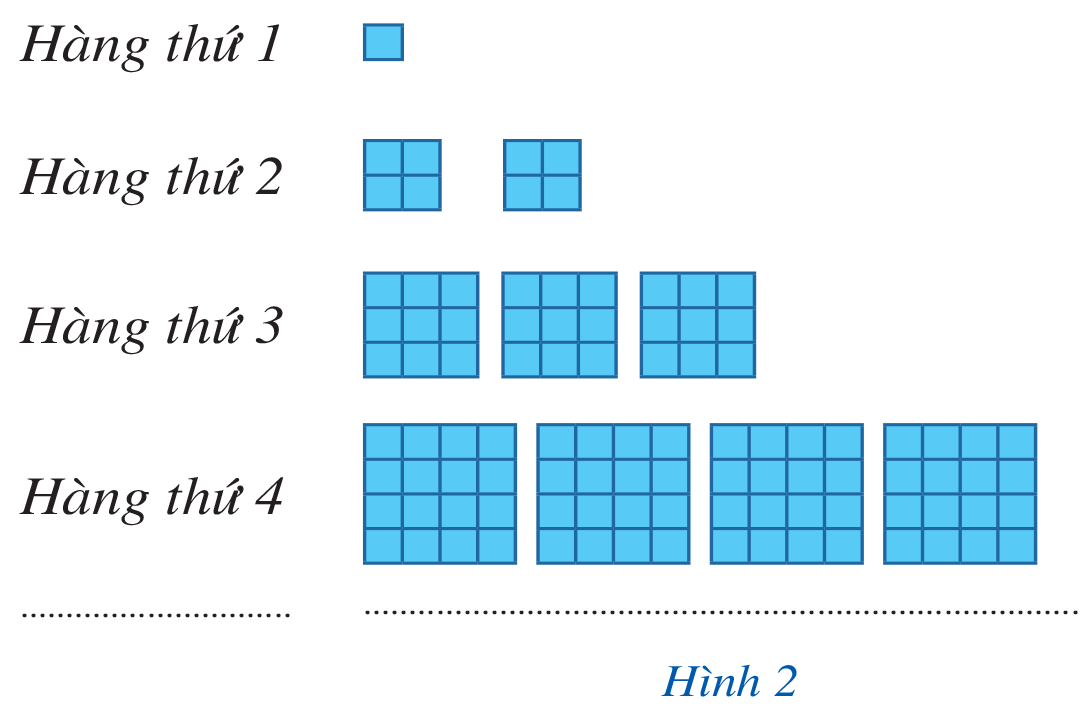 Giải
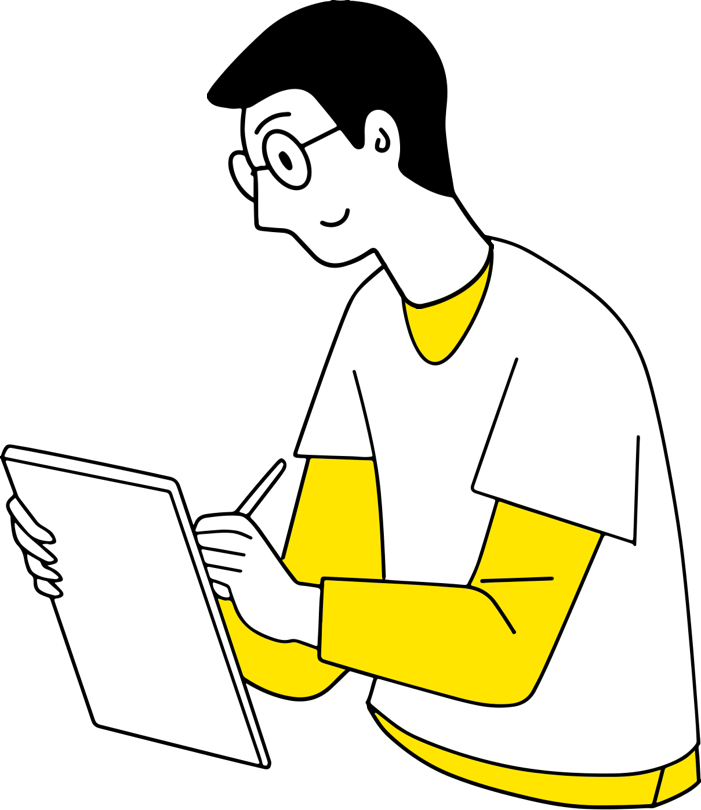 Bài 2 (SGK-tr.48).
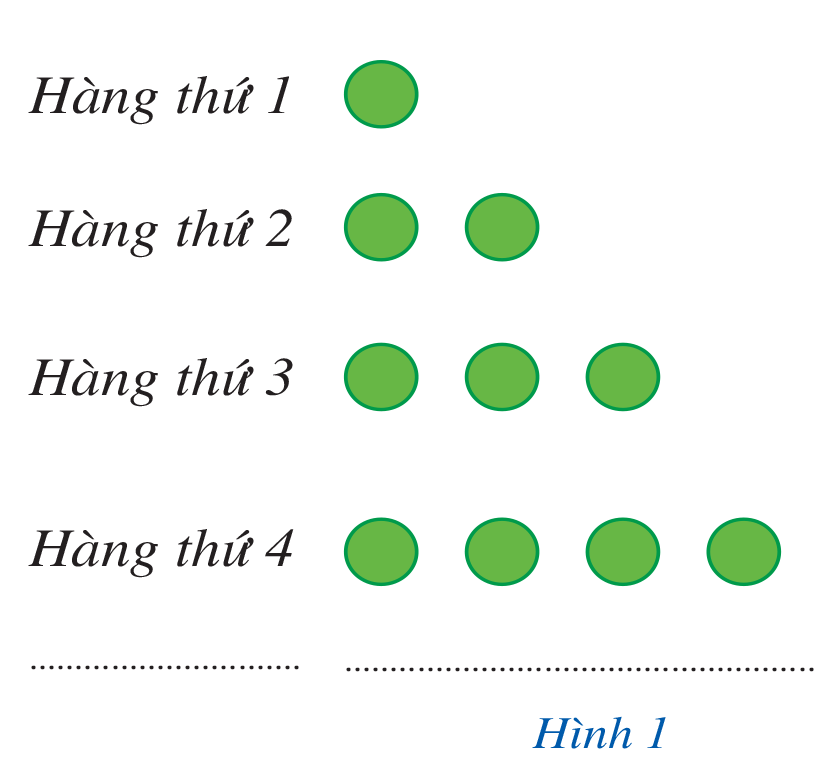 Giải
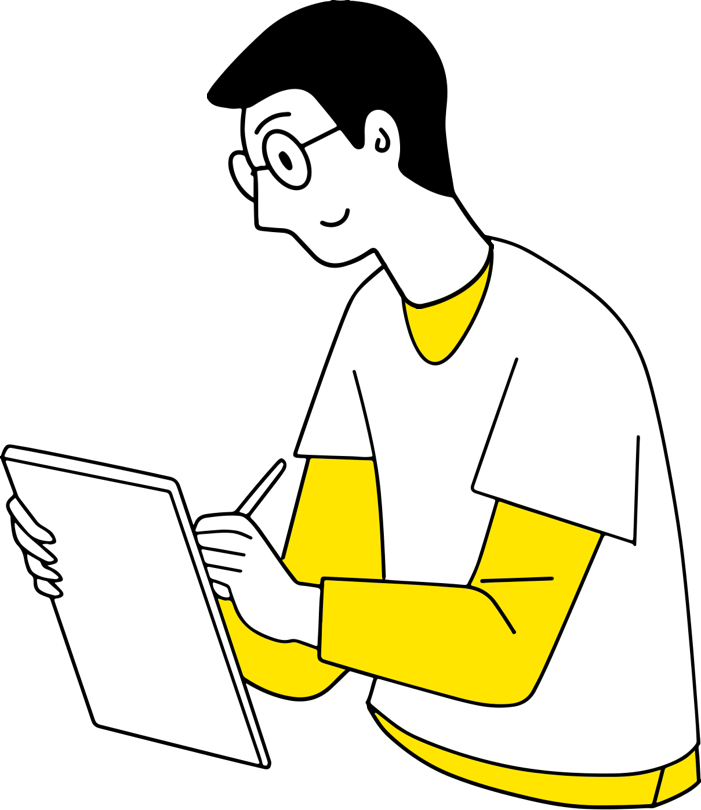 Giải
Giải
Giải
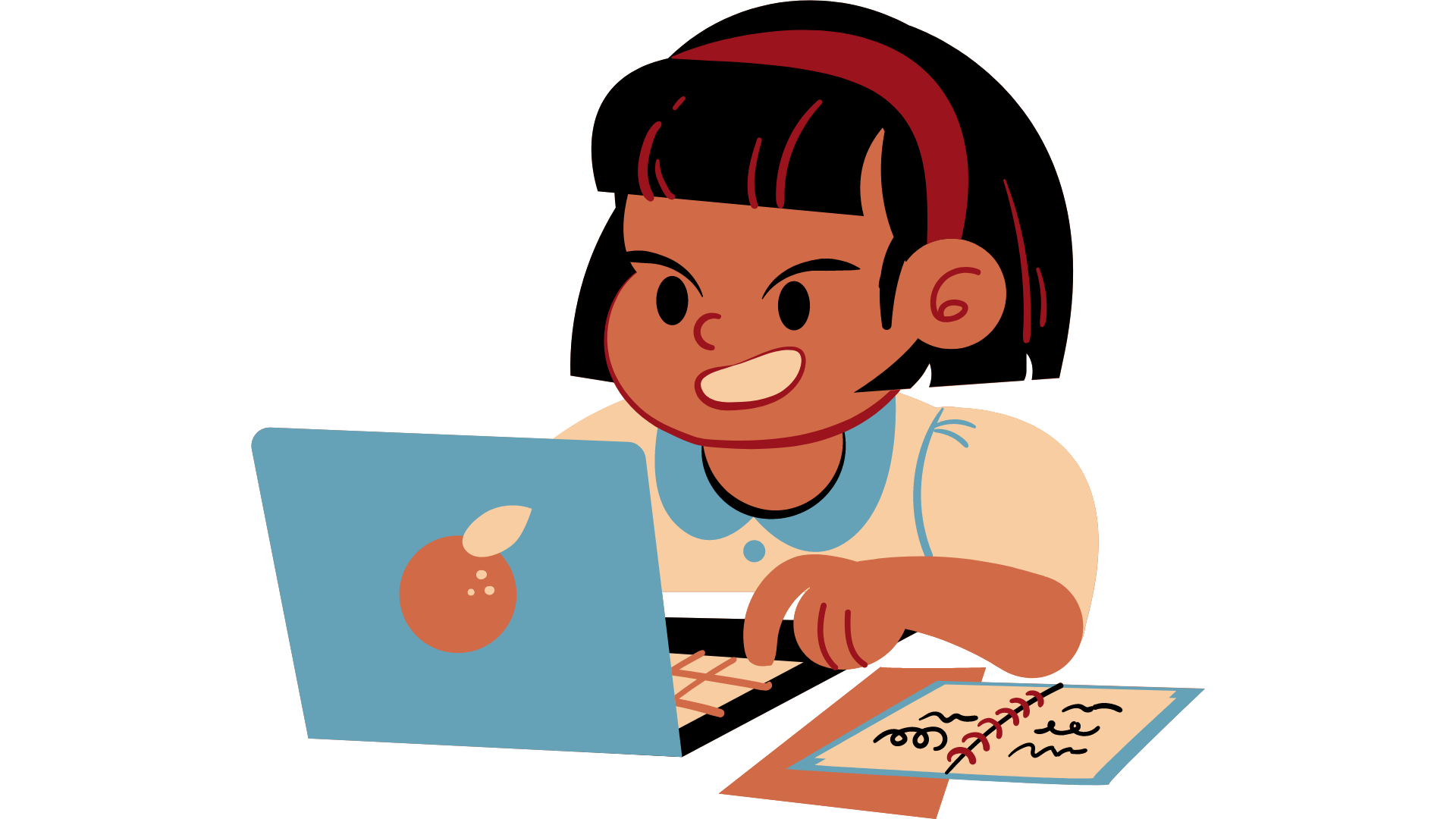 Giải
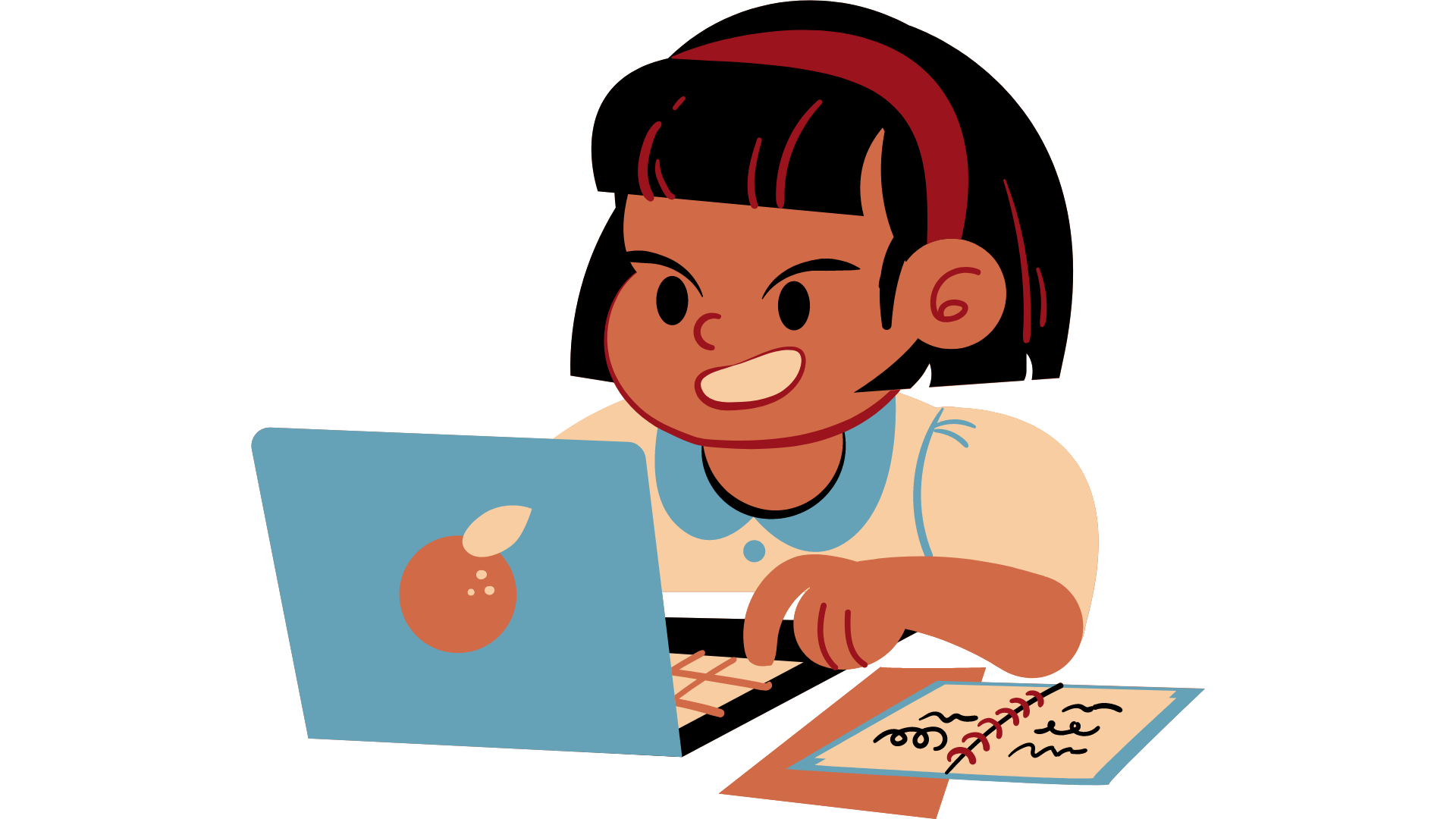 Giải
VẬN DỤNG
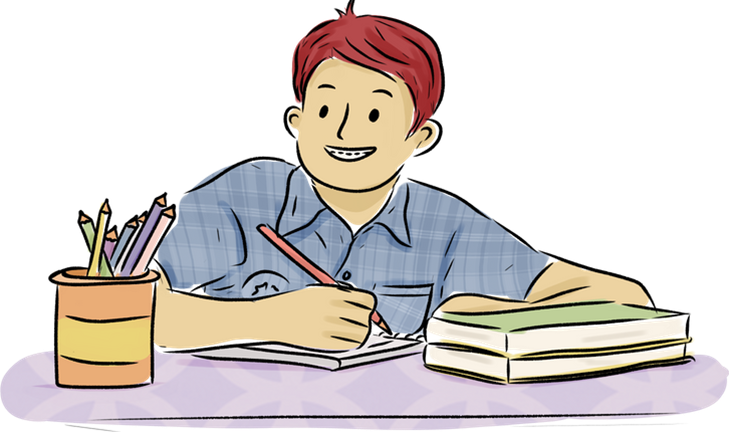 VẬN DỤNG
Giải
Bài 6 (SGK – tr48). Chị Mai gửi tiền tiết kiệm vào ngân hàng theo thể thức lãi kép như sau. Lần đầu chị gửi 100 triệu động. Sau đó, cứ hết 1 tháng chị lại gửi thêm vào ngân hàng 6 triệu đồng. Biết lãi suất của ngân hàng là 0,5% một tháng. Gọi Pn (triệu đồng) là số tiền chị có trong ngân hàng sau n tháng.
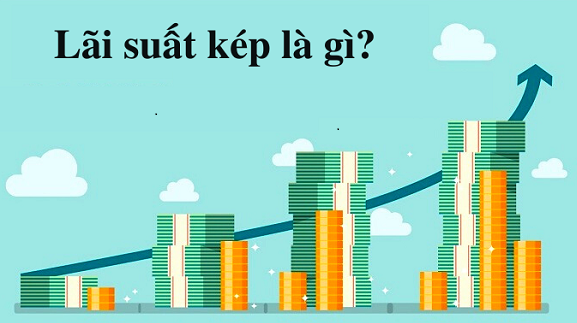 Giải
Giải
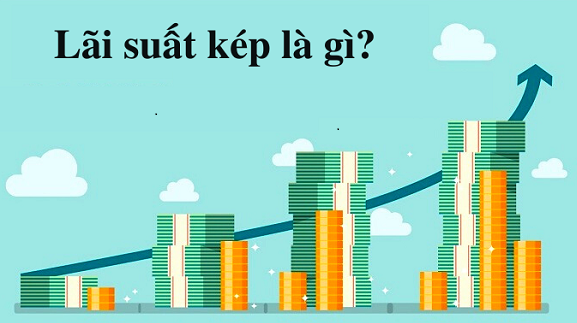 HƯỚNG DẪN VỀ NHÀ
Ôn lại các kiến thức đã học trong bài
01
02
Hoàn thành bài tập SBT
03
Chuẩn bị bài sau - Bài 2: Cấp số cộng
HẸN GẶP LẠI CÁC EM TRONG TIẾT HỌC SAU!